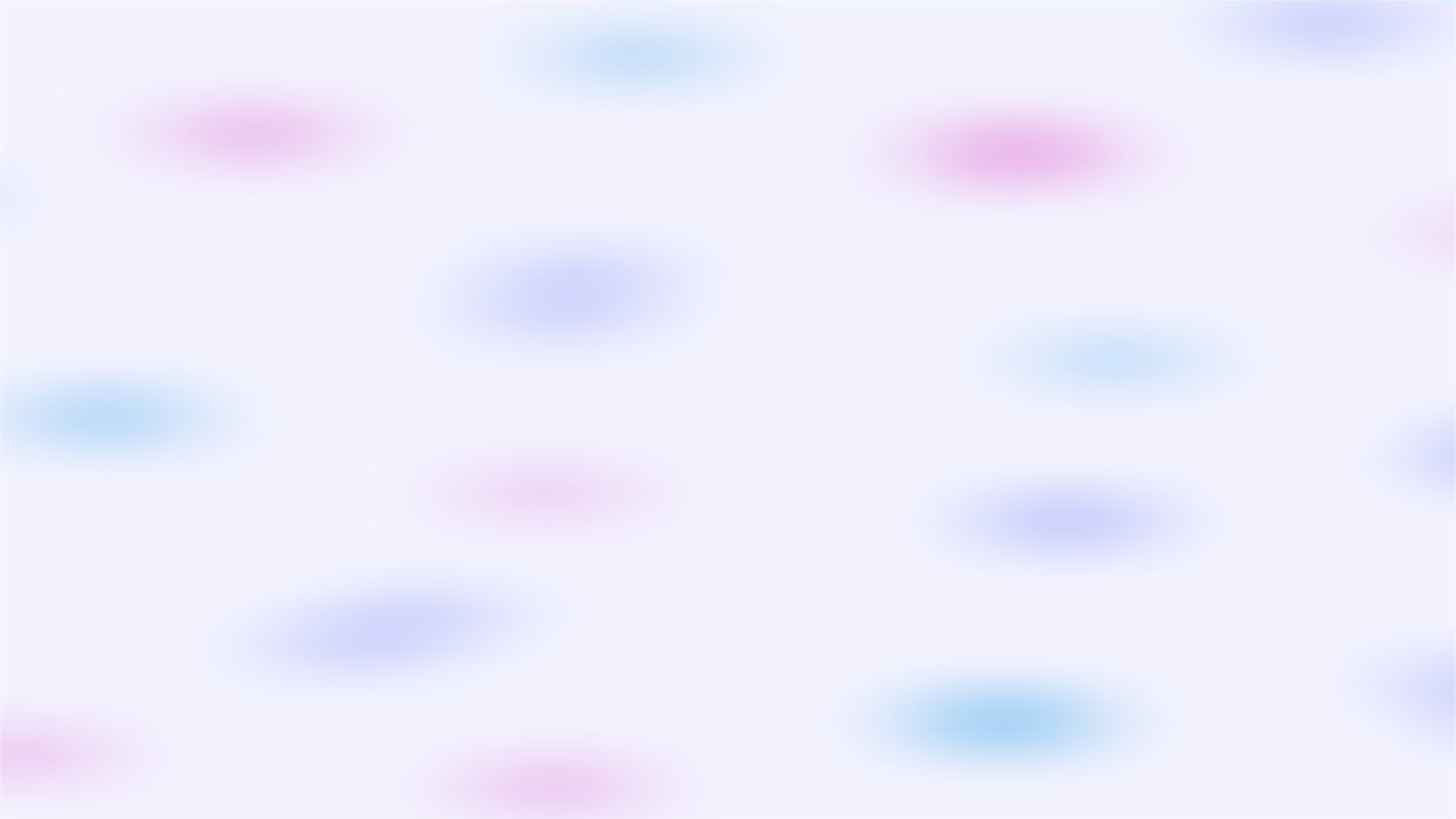 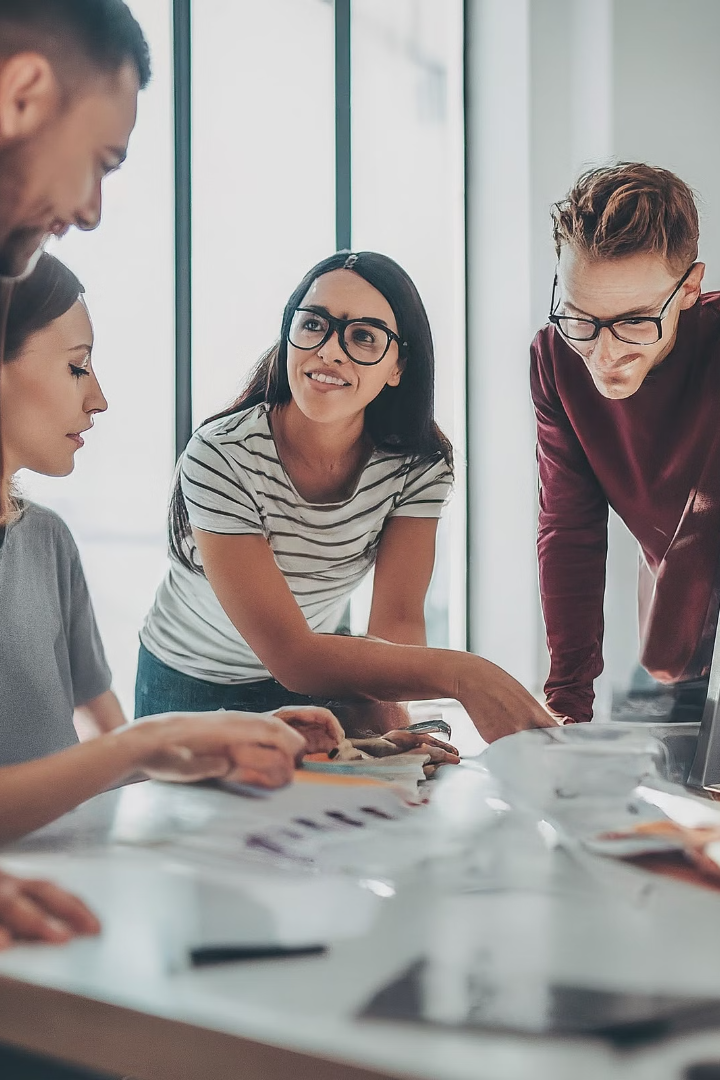 ברוכים הבאים לקורס היזמות!
ברוכים הבאים לקורס היזמות המעשיר והמפתח את היכולות שלכם להגשים את חלומות היזמות שלכם. בקורס זה, אנחנו נחשוף אתכם למיומנויות והכלים החיוניים להקמת עסק מוצלח.
by המכללה האקדמית הרצוג
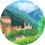 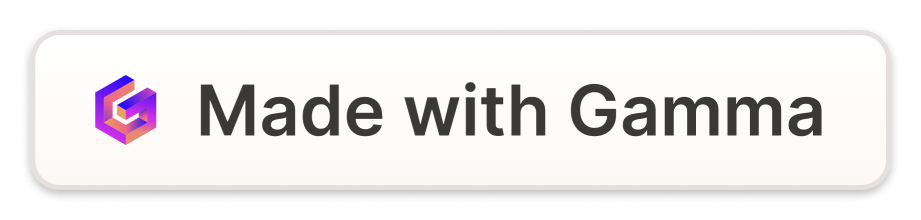 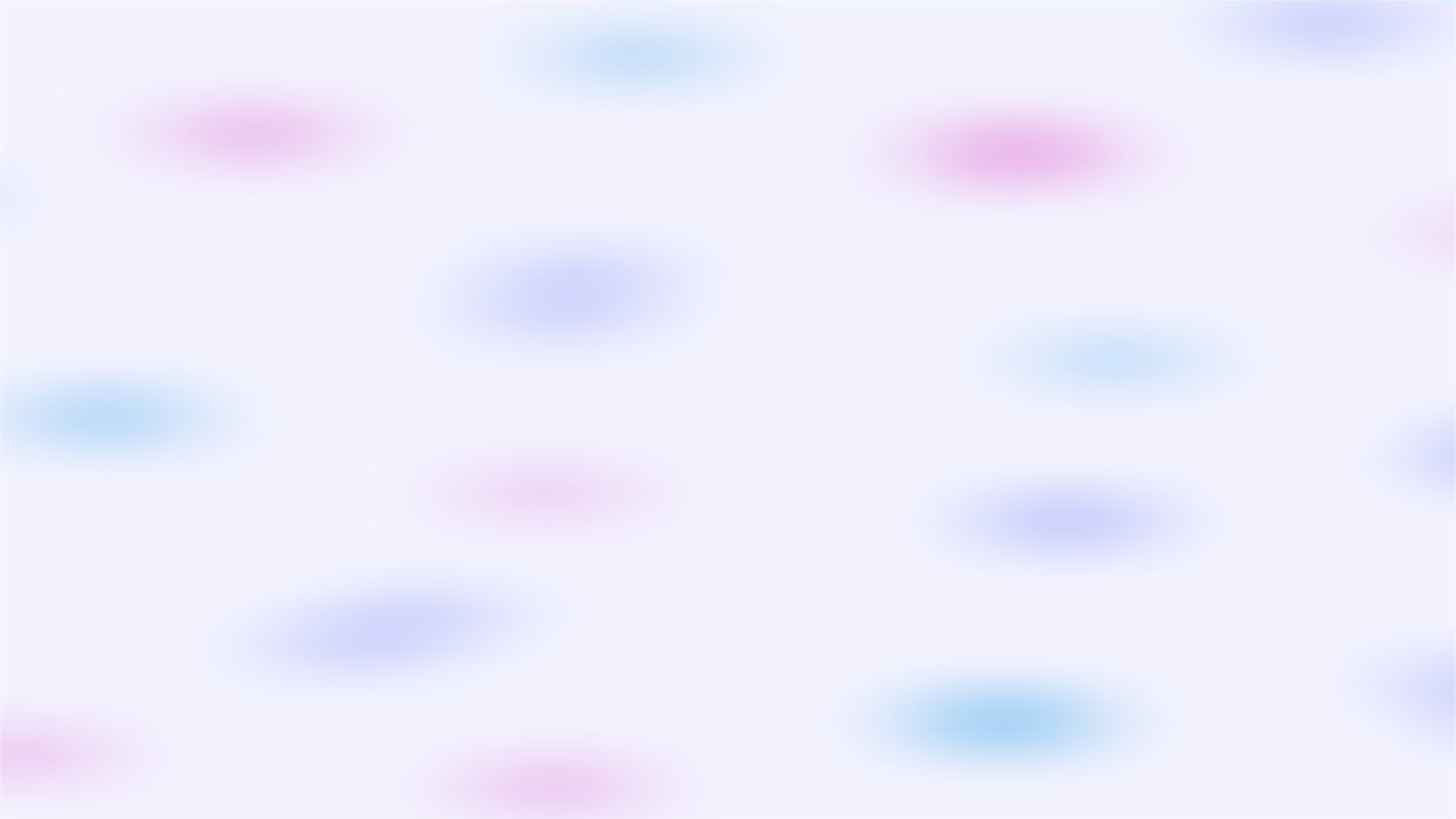 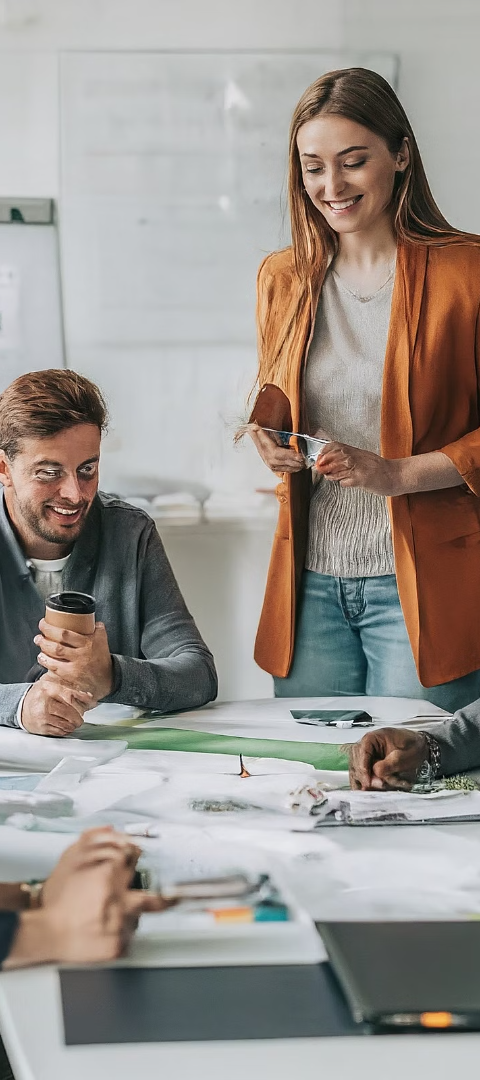 מטרות הקורס
1
2
פיתוח אישי
השגת ידע מעשי
חיזוק היכולות האישיות והמנהיגותיות שלכם להוביל ולהגשים את חזון העסק שלכם.
רכישת הידע והכלים הדרושים להקמת עסק מצליח, מתכנון עסקי ועד שיווק והפצה.
3
יצירת רשת תמיכה
הכרת יזמים אחרים ויצירת קשרים שיסייעו לכם במהלך הקמת העסק.
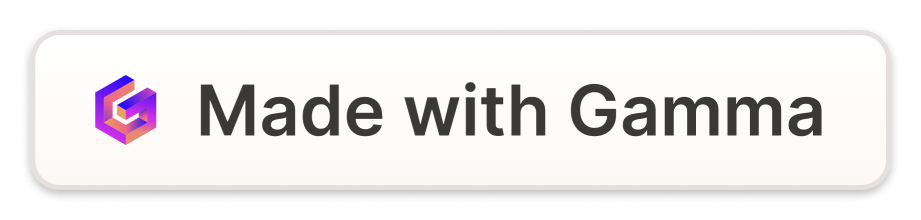 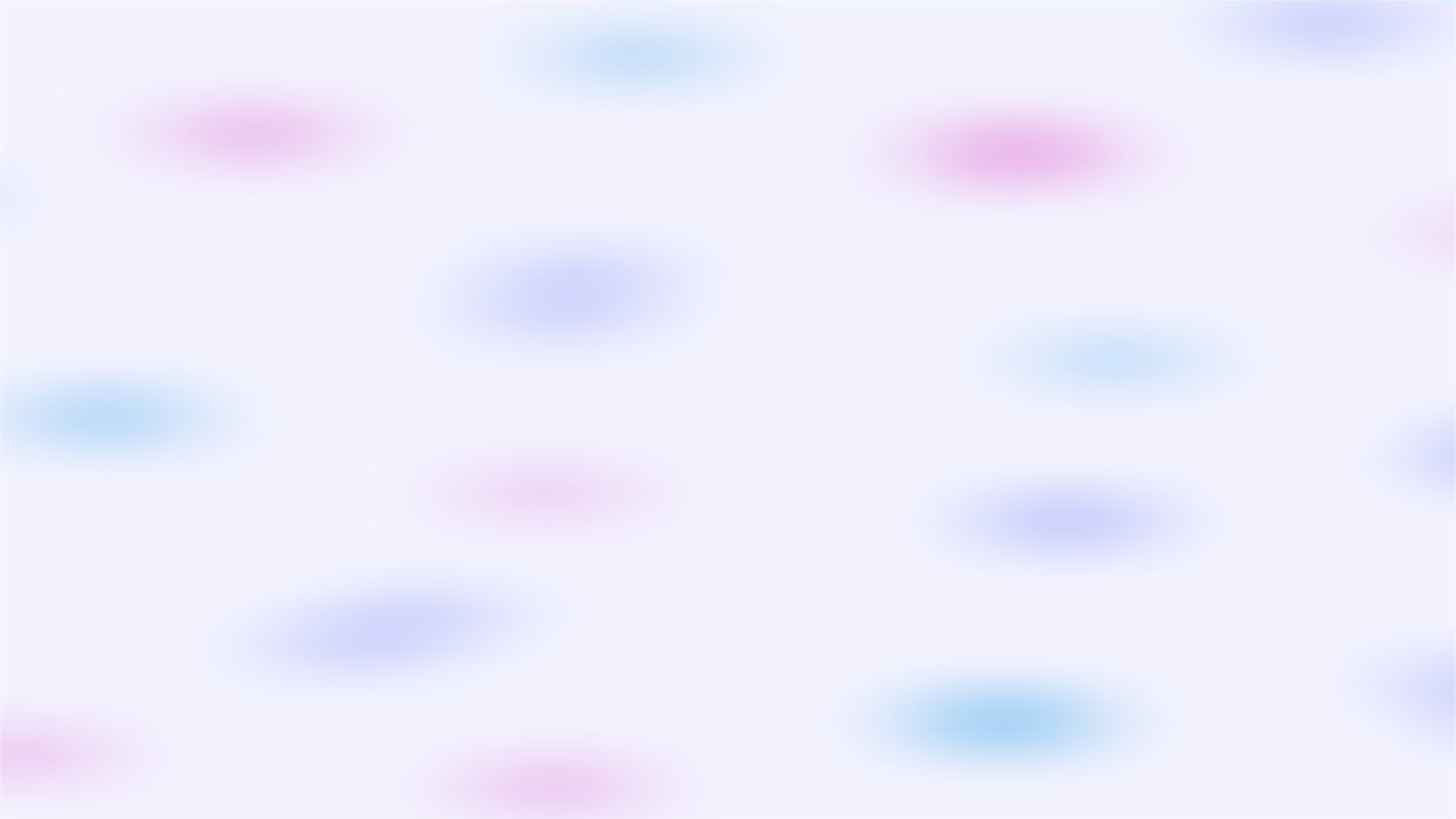 נושאים שנלמד
יזמות ותכנון עסקי
שיווק ופיתוח מוצר
מימון והשקעות
נבחן מודלים עסקיים, גיבוש רעיון עסקי, הגדרת שוק היעד, תכנון אסטרטגיה ותמחור.
נלמד על קידום מכירות, בניית מותג, אסטרטגיות שיווק דיגיטלי ופיתוח מוצר/שירות.
נחקור אפיקי מימון, גיוס הון, ניהול תזרים מזומנים ויעוץ פיננסי.
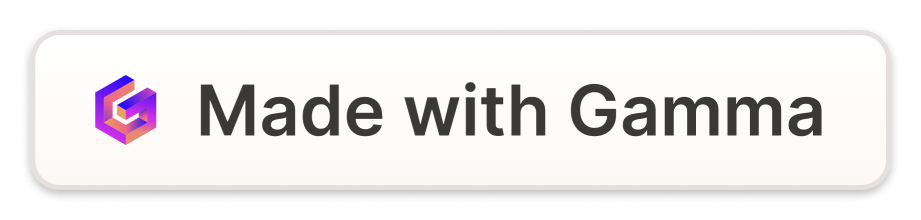 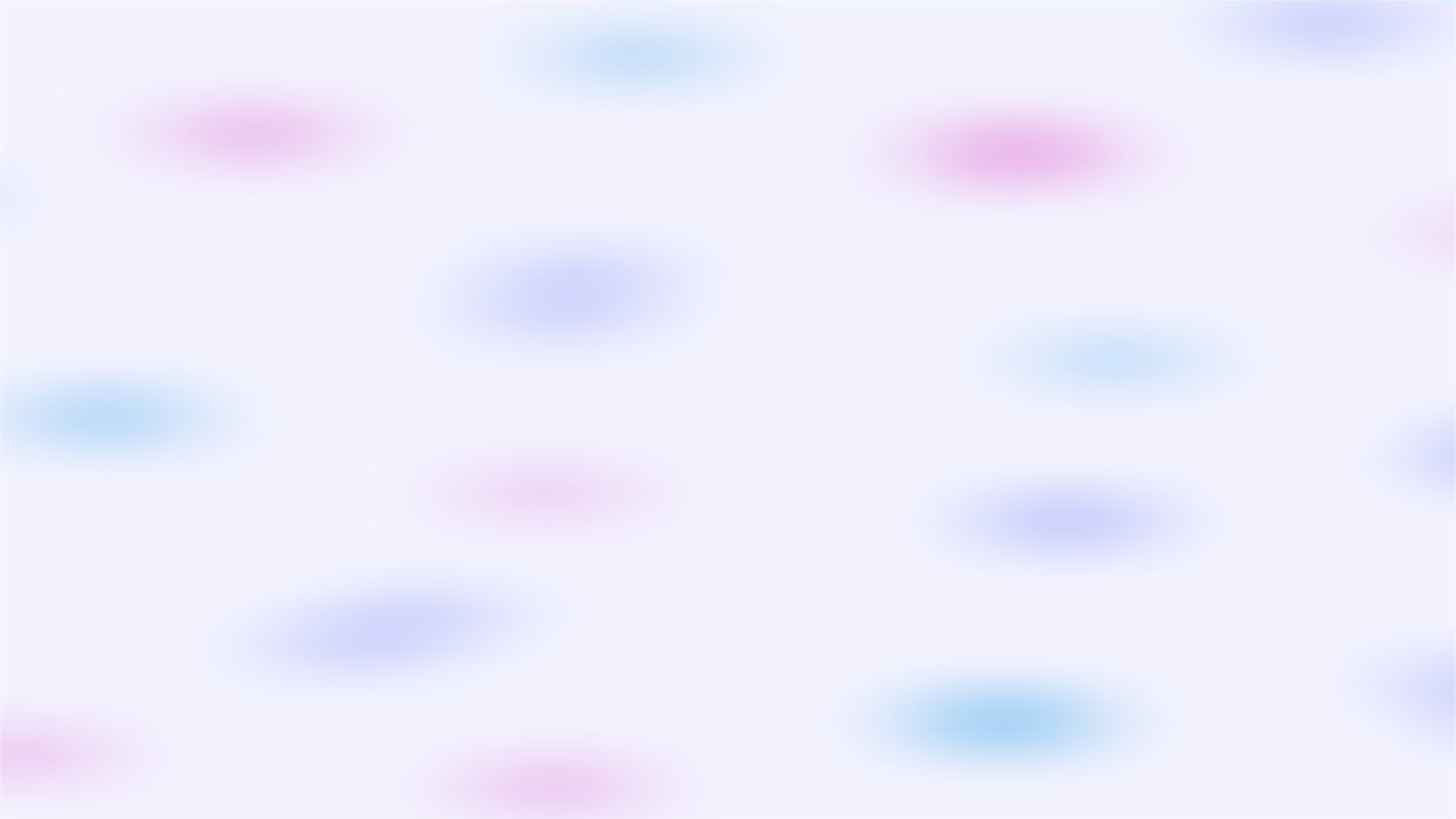 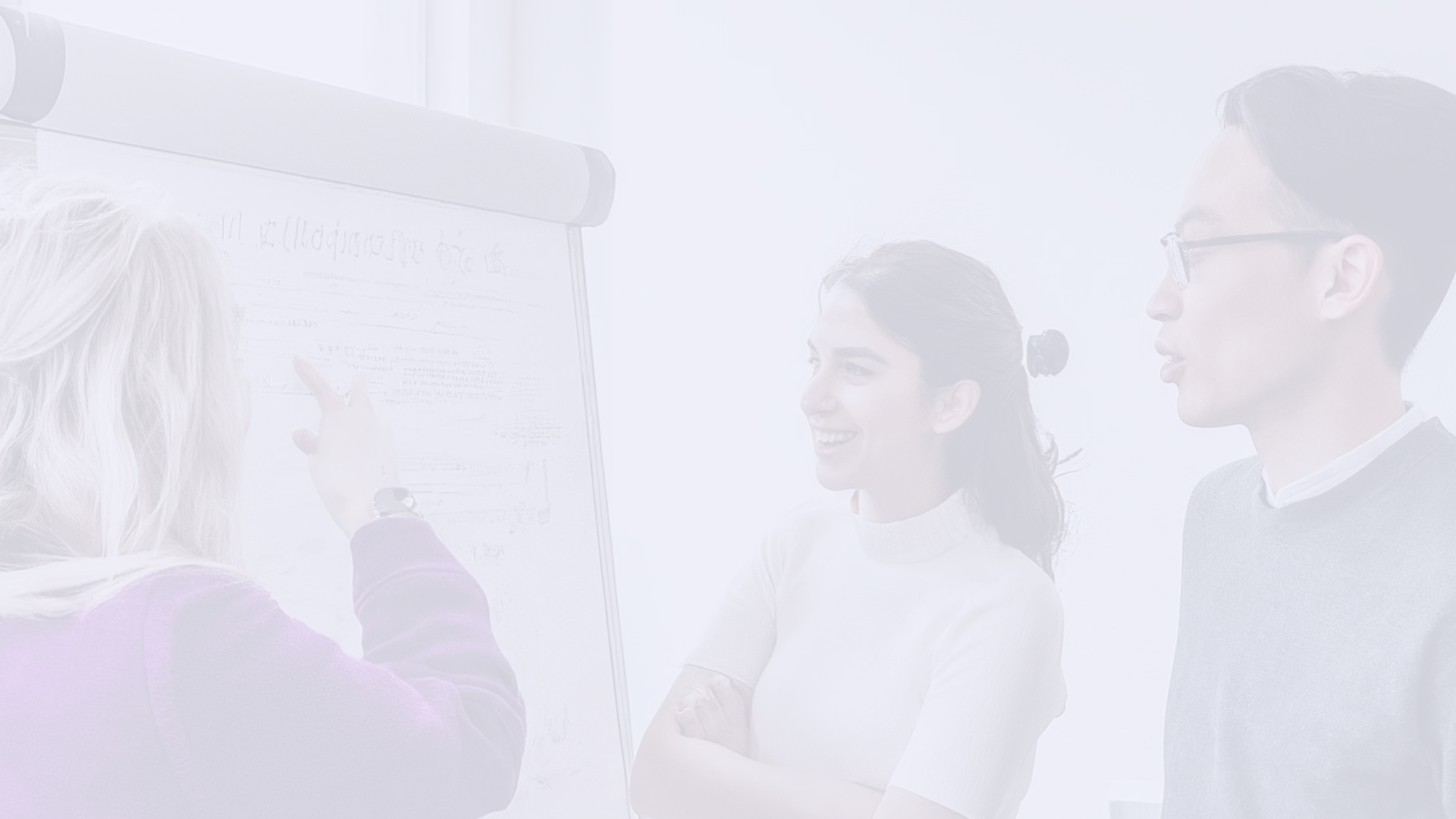 מבנה המפגשים
1
הצגת נושא
נתחיל כל מפגש בהצגת הנושא והחומרים הרלוונטיים לדיון.
2
למידה אקטיבית
נשלב דיונים, סדנאות וביצוע משימות קבוצתיות להטמעת החומר.
3
סיכום ויישום
נסכם את המרכזי ונבחן כיצד ליישם את הידע שרכשנו.
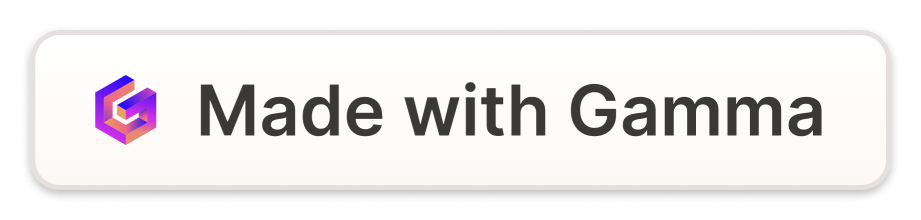 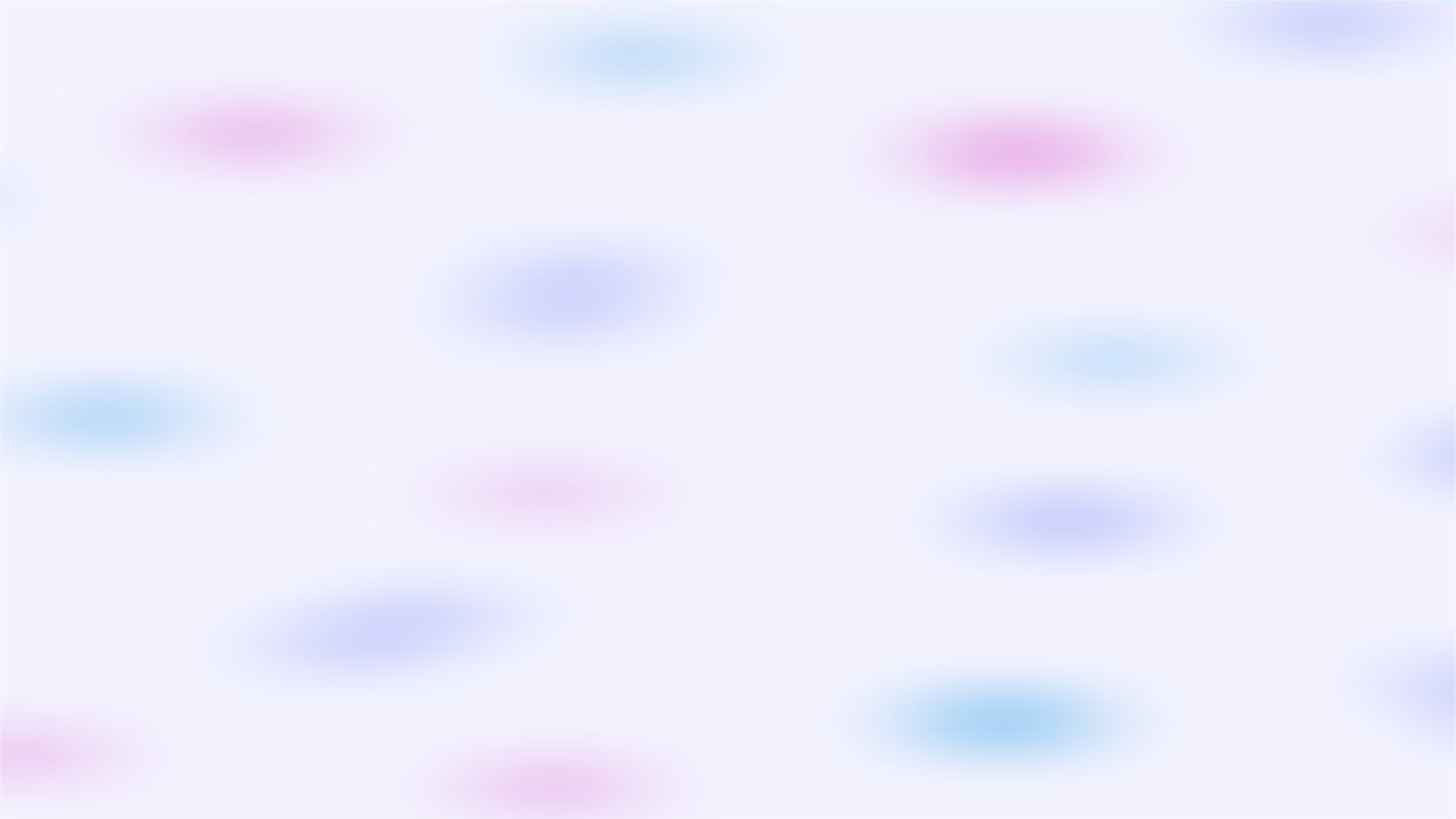 משימות והגשות
תרגילים אישיים
פרויקט מסכם
משימות קצרות לשיפור מיומנויות אישיות כמו ניהול זמן וחשיבה יזמית.
פיתוח תכנית עסקית מלאה כולל ניתוח שוק, תכנון פיננסי ואסטרטגיית שיווק.
הצגה קבוצתית
הערכה מתמשכת
הצגת הפרויקט המסכם בפני המרצים והמשתתפים האחרים.
משוב ומעקב אחר התקדמות במשך הקורס.
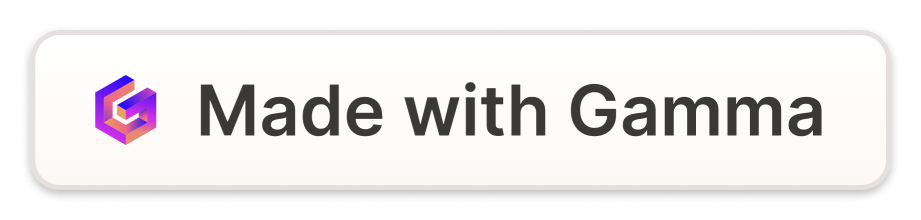 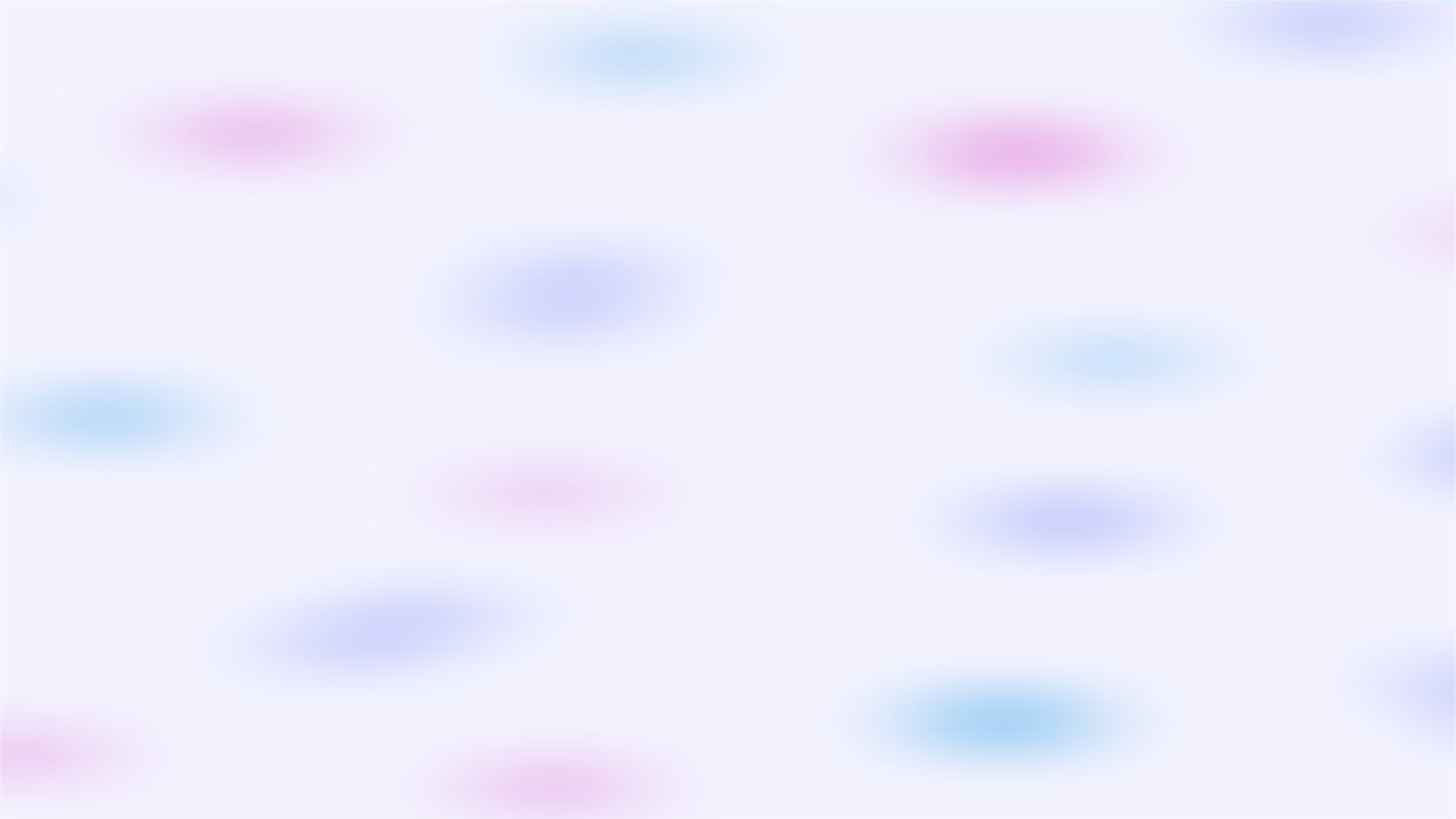 הדרכה ותמיכה
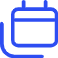 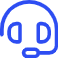 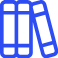 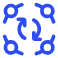 מפגשים אישיים
קו עזרה
מאגר משאבים
קבוצת תמיכה
זמן אחד על אחד לייעוץ ותמיכה בפרויקט שלכם.
אפשרות לקבלת תמיכה ועצות בכל שאלה או בעיה.
גישה למאגר של מצגות, מאמרים ומידע רלוונטי.
הזדמנות לשיתוף ולמידה הדדית עם יזמים אחרים.
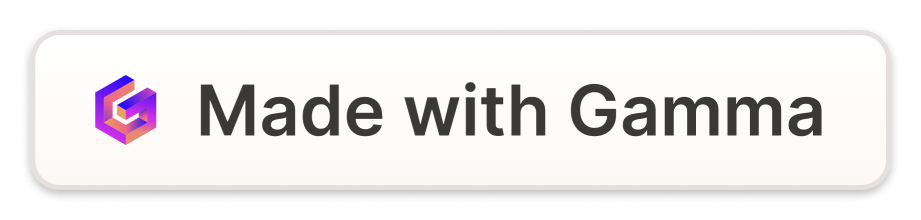 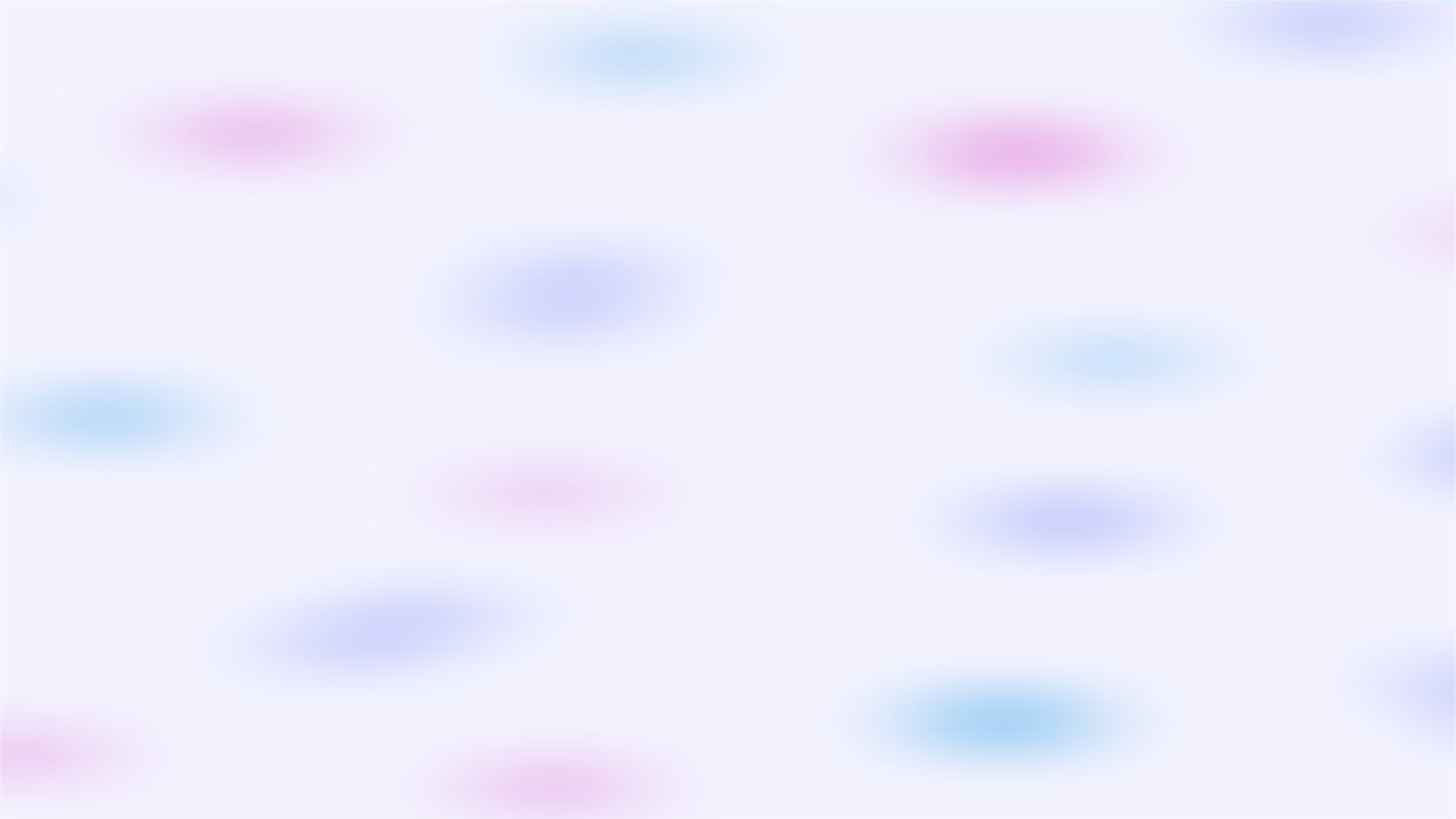 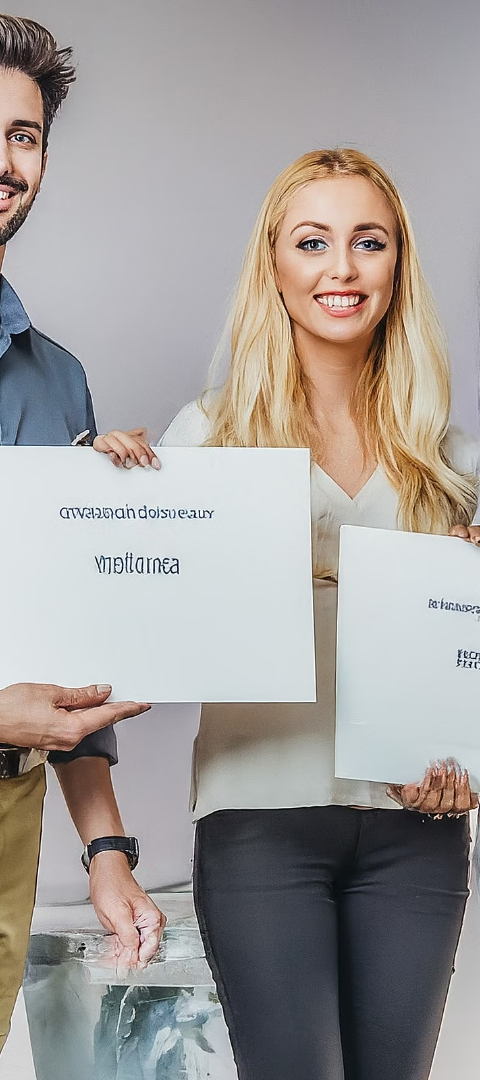 הערכה והתקדמות
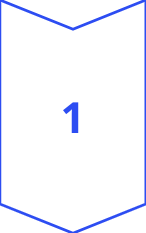 הערכת ביצועים
בדיקת מידת השגת היעדים והתקדמות במהלך הקורס.
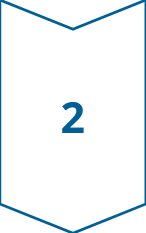 משוב ודיאלוג
שיח עם המרצים לזיהוי נקודות חוזק, חולשות ושיפור.
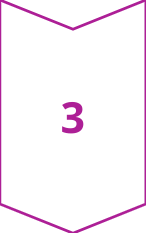 תעודת סיום
הוקרה על השלמת הקורס והמאמץ שהושקע.
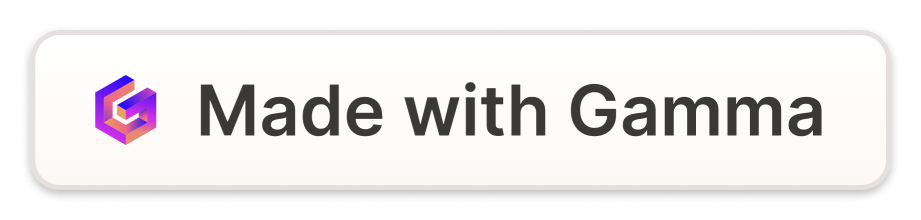 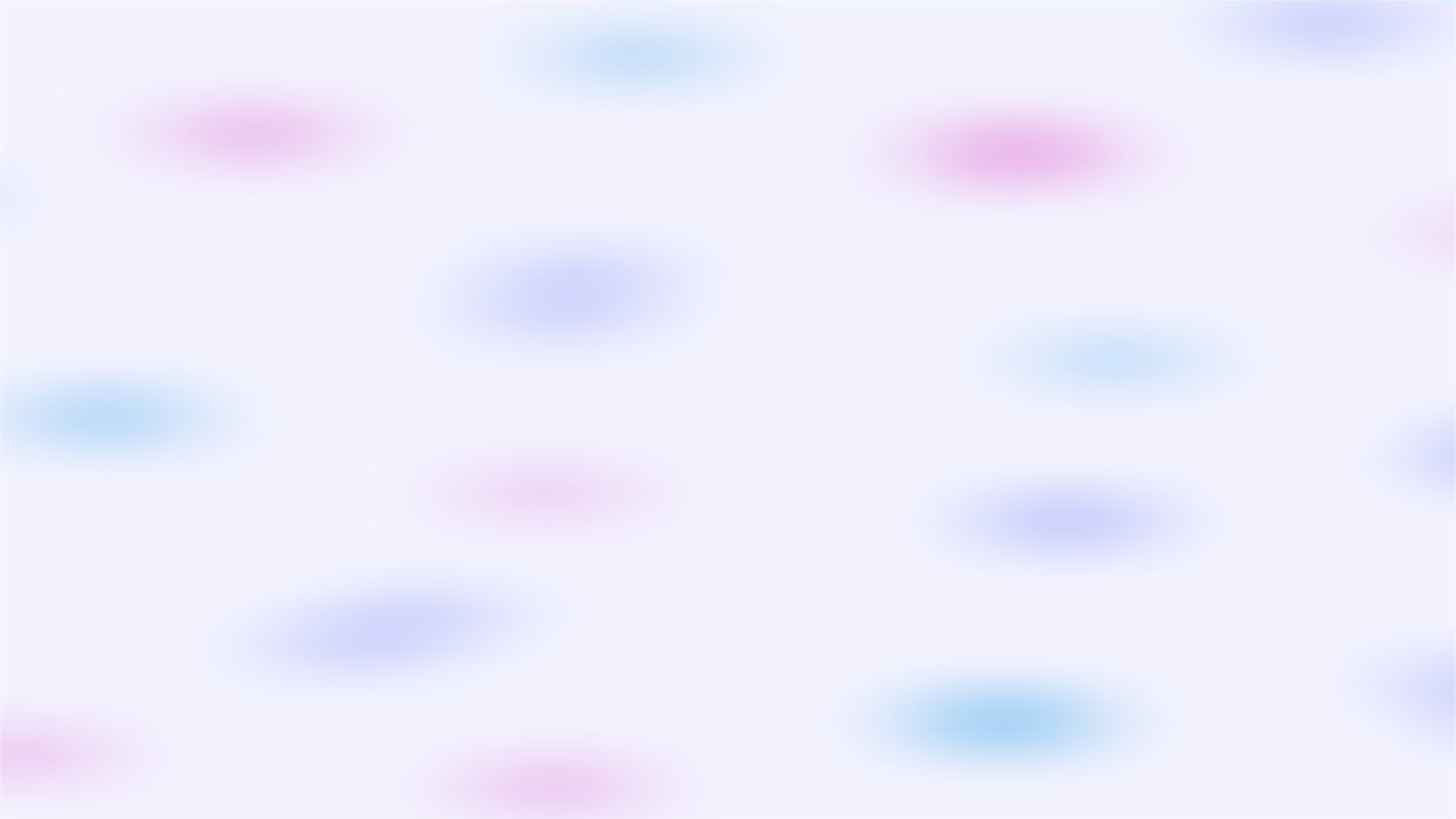 סיכום והצצה לעתיד
תוכן הקורס
מיומנויות שנרכשו
הזדמנויות להמשך
- יזמות ותכנון עסקי - שיווק ופיתוח מוצר - מימון והשקעות
- חשיבה אסטרטגית - ניהול פיננסי - כישורי מכירה
- הצטרפות לקהילת יזמים - הרחבת הפרויקט העסקי - השתלבות באקוסיסטם יזמי
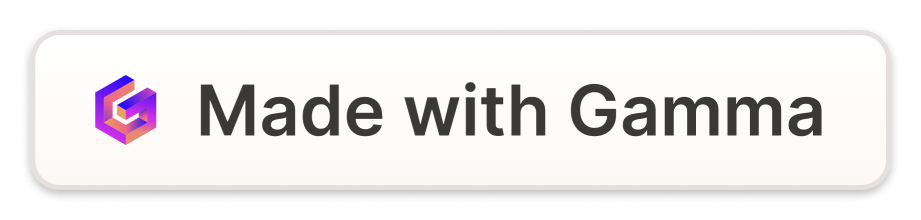